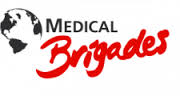 Donation Options for Global Medical Brigades
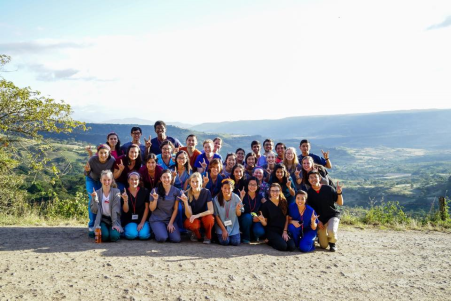 Main Supplies Needed
-Gloves	
-acetaminophen(Tylenol)   	
-Aspirin
-vitamins (kids & adults)

Additional Items
-Excedrin
-Multisymptom cold relief 
-charla supplies		
-pens (sharpies too)    
 -scissors
-Tums	
-omeprazole		
-pregnancy tests 	
-toothbrushes	
-hand sanitizeR
-duct tape		
-floss		
-scales		
-paper towels		
-dixie cups
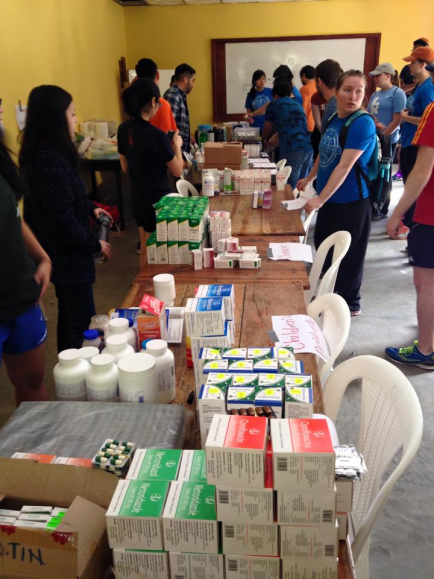 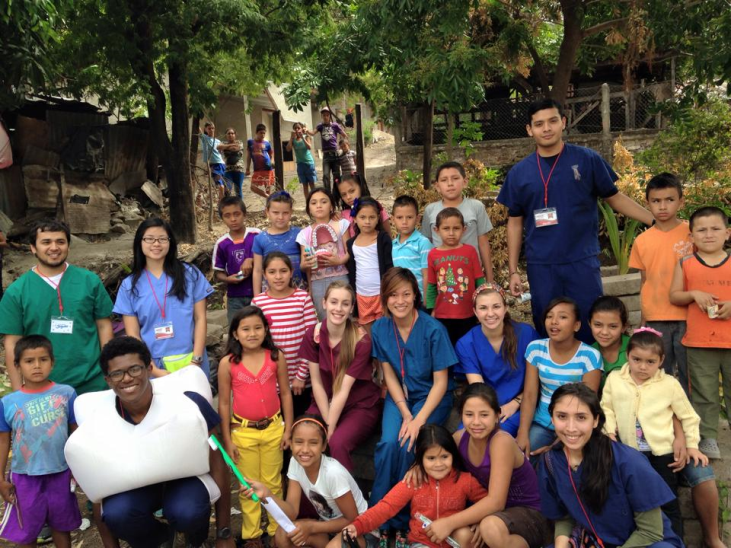